What if we did nothing?The future of The Bahamas without energy reform measures
Bahamas Chamber of Commerce and Employers’ Confederation

Nicola Virgill Rolle, PhD
Director
National Development and Planning
The Energy Situation Today
Island chain makeup and the commitment to bring electricity to every corner of The Bahamas
unified tariff system

Dependent on imported fossil fuels to meet energy needs.
Dependent on global oil prices
Continued price uncertainty given global trends
Balance of payments impacts

High cost of fuel per kilowatt-hour sold
High energy costs results in
Uncompetitive business environment
Reduces disposable household income

Serious impact of current technology on the environment
The need for renewable sources  given issues of Climate Change
The Energy Situation Today
Reliability also appears to be an issue
forces many businesses and households to operate their own generators

Management issues:  
High system losses, 
Maintenance issues 
High delinquency rates

There are few energy conservation measures
Power consumption can be reduced by as much as 25 per cent through more effective conservation and efficiency measures.
Some progress in the business sector
Needs national standards for efficiency
What does doing nothing look like?
Not addressing fossil fuel dependency

Not addressing inefficiencies to reduce energy costs to consumers

Continuing to contribute to CO2 emissions, climate change and environmental damage

Not addressing management issues with respect to reliability, maintenance and delinquencies

Not addressing conservation and alternative energy
What does doing nothing look like?
Not addressing fossil fuel dependency

Not addressing inefficiencies to reduce energy costs to consumers

Continuing to contribute to CO2 emissions, climate change and environmental damage

Not addressing management issues with respect to reliability, maintenance and delinquencies

Not addressing conservation and alternative energy
IMPOSSIBLE
Costs of Inaction: Inefficiencies in the economy
Welfare Impacts
Price of energy
Inefficiencies and high cost production result in huge deadweight loss in the economy as people pay more than they need to  if supply side issues were addressed
Higher demand for fossil fuel based energy than is optimal because of lack of alternatives  and conservation (suboptimal demand curve)
D1
D2
Quantity of Energy
Cost of Inaction: Increases the cost of doing business
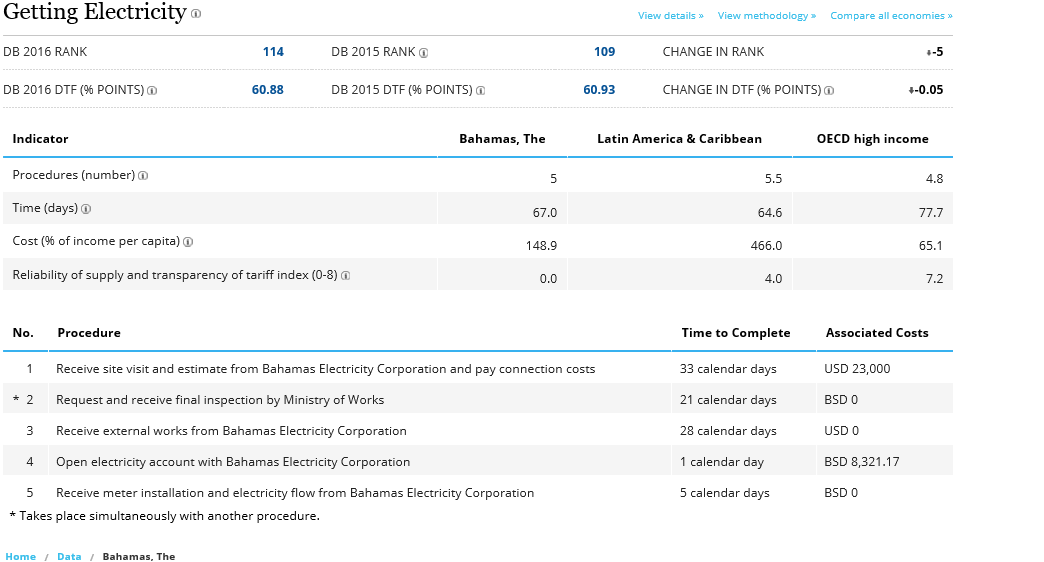 Cost of inaction: Continued declines in DBI
Overhead costs (fuel, operational costs)
Aging infrastructure, technology
Cost of Global Inaction on Climate Change
http://ase.tufts.edu/gdae/Pubs/rp/Caribbean-full-Eng.pdf
Cost of Inaction: Climate Impacts
http://www.ccrif.org/sites/default/files/publications/Bahamas_CountryRiskProfile_2013.pdf
National Energy Policy of The Bahamas
Bold policy announced with the National Energy Policy
Security of energy supply through diversification of fuels; 
Modernizing the country’s energy infrastructure; 
Development of renewable energy sources such as solar, ocean energy, biofuels, waste-to-energy  and wind 
Energy conservation and efficiency; 
Development of a comprehensive governance/regulatory framework to effectively support the advancement of the energy sector to be effectively able to facilitate the introduction of renewables and the diversification of fuels; and
 Eco-efficiency in the manufacturing, agricultural and tourism sectors and government as leaders in energy conservation and the use of renewable energy .
The Discussion should be about the pathway to action through an Evaluation of Priorities
Development of renewable energy sources
comprehensive governance/regulatory framework to facilitate the introduction of renewables and the diversification of fuels
Modernizing the country’s energy infrastructure;
Impact
diversification of fuels
Eco-efficiency and conservation and alternatives in the manufacturing, agricultural and tourism sectors
Energy conservation and efficiency
Cost
Questions